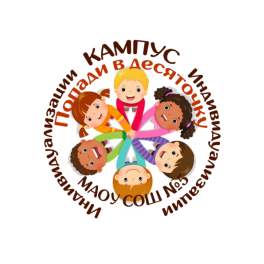 ОТЧЕТ
 КРАЕВОЙ ИННОВАЦИОННОЙ 
ПЛОЩАДКИ 
ЗА 2021
 ГОД
«Школьный кампус индивидуализации как необходимое условие обеспечения качества образовательных результатов обучающихся в условиях сельской школы»
муниципальное автономное 
общеобразовательное учреждение
СОШ № 10 Красноармейского района
Краснодарского края
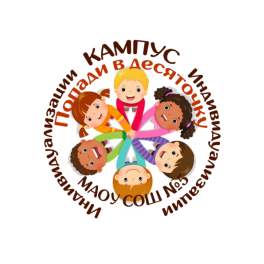 Цель:
определение оптимальных условий и механизмов индивидуализации образовательной среды в условиях сельской школы посредством кампуса индивидуализации, обеспечивающих качество образовательных результатов
Задачи на 2021 год: 
1. Внедрить функциональную модель коворкинговой зоны «Кампус индивидуализации», обеспечивающую индивидуализацию образовательной среды качества образовательных результатов. 

2. Отработать инновационную практику индивидуализации образовательной среды сельской школы посредством создания «Кампуса индивидуализации». 
 
3. Разработать нормативно-правовое и методическое обеспечение деятельности образовательной организации по проблеме индивидуализации образовательной среды в сельской школе.

4. Продолжить транслировать инновационный опыт с помощью развития сетевого взаимодействия со школами муниципалитета и края. 

5. Осуществить публикацию методических продуктов по организации и диссимиляции опыта работы школьного кампуса индивидуализации в образовательной организации.
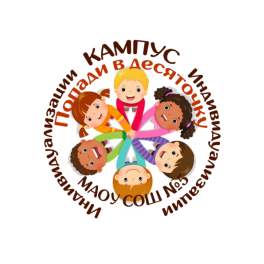 Инновационность проекта заключается в том, что в условиях сельской школы будет создана такая индивидуализированная образовательная среда, которая позволит каждому обучающемуся на основе его возможностей, способностей, мотивации к обучению и собственному развитию добиться значимых для личности образовательных результатов
Измерение и оценка качества инновации
Уровень условий для обеспечения индивидуализации образовательного процесса
Измерение и оценка качества инновации
Уровень организации и создание условий для функционирования школьного кампуса индивидуализации
Измерение и оценка качества инновации
Оценка образовательных результатов и достижений обучающихся
Организация сетевого взаимодействия и трансляция опыта инновационной деятельности
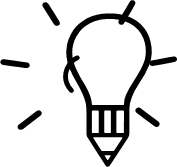 РЕЗУЛЬТАТИВНОСТЬ
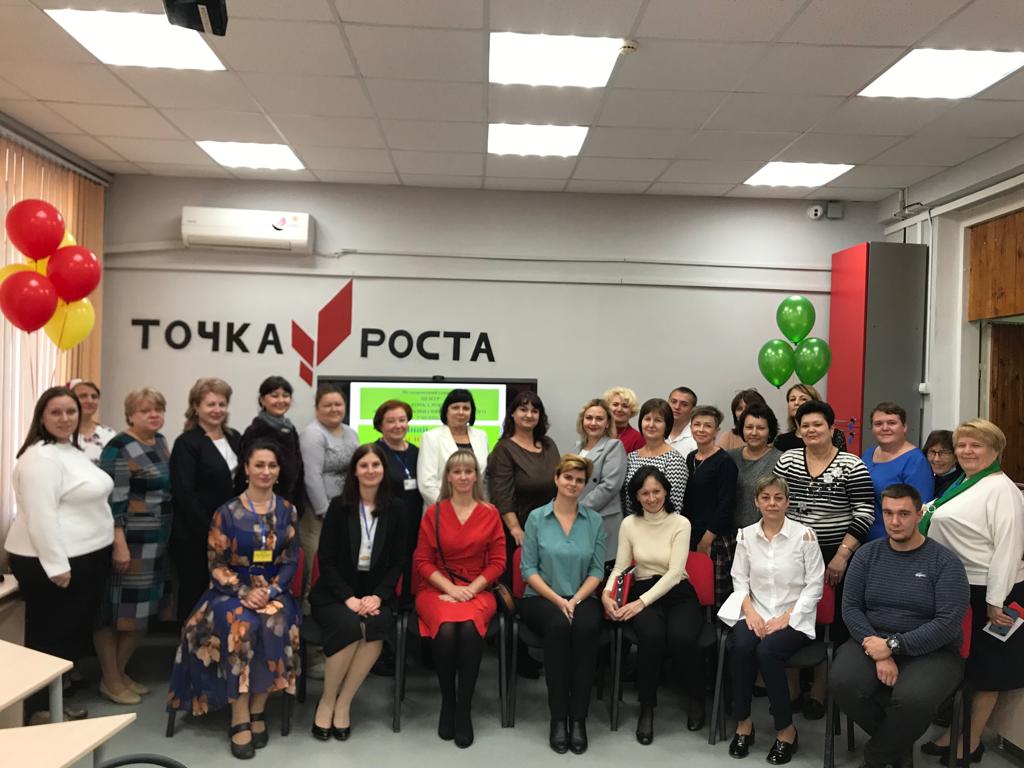 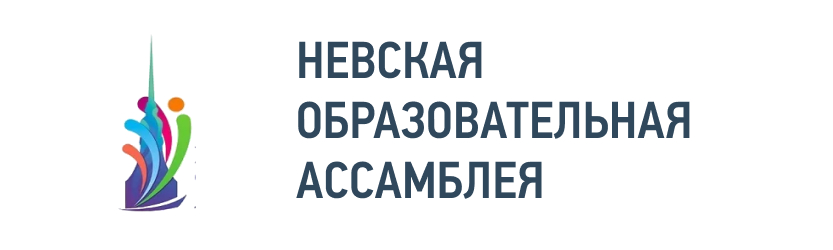 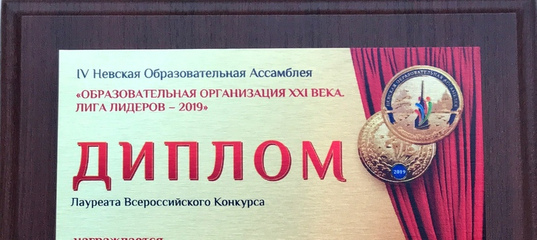 Выступления на региональном,  всероссийских
  конференциях
Проведение семинара «Средства индивидуализации образовательного процесса»
схема
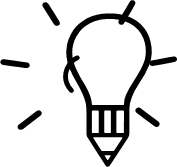 РЕЗУЛЬТАТИВНОСТЬ
Издание методических продуктов инновационной деятельности
Создание авторской методической сети, в которую входят  образовательные школы Красноармейского района
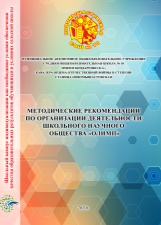 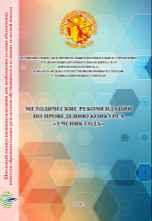 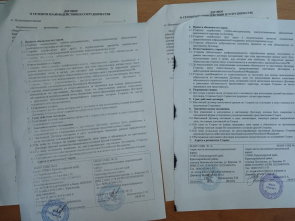 схема
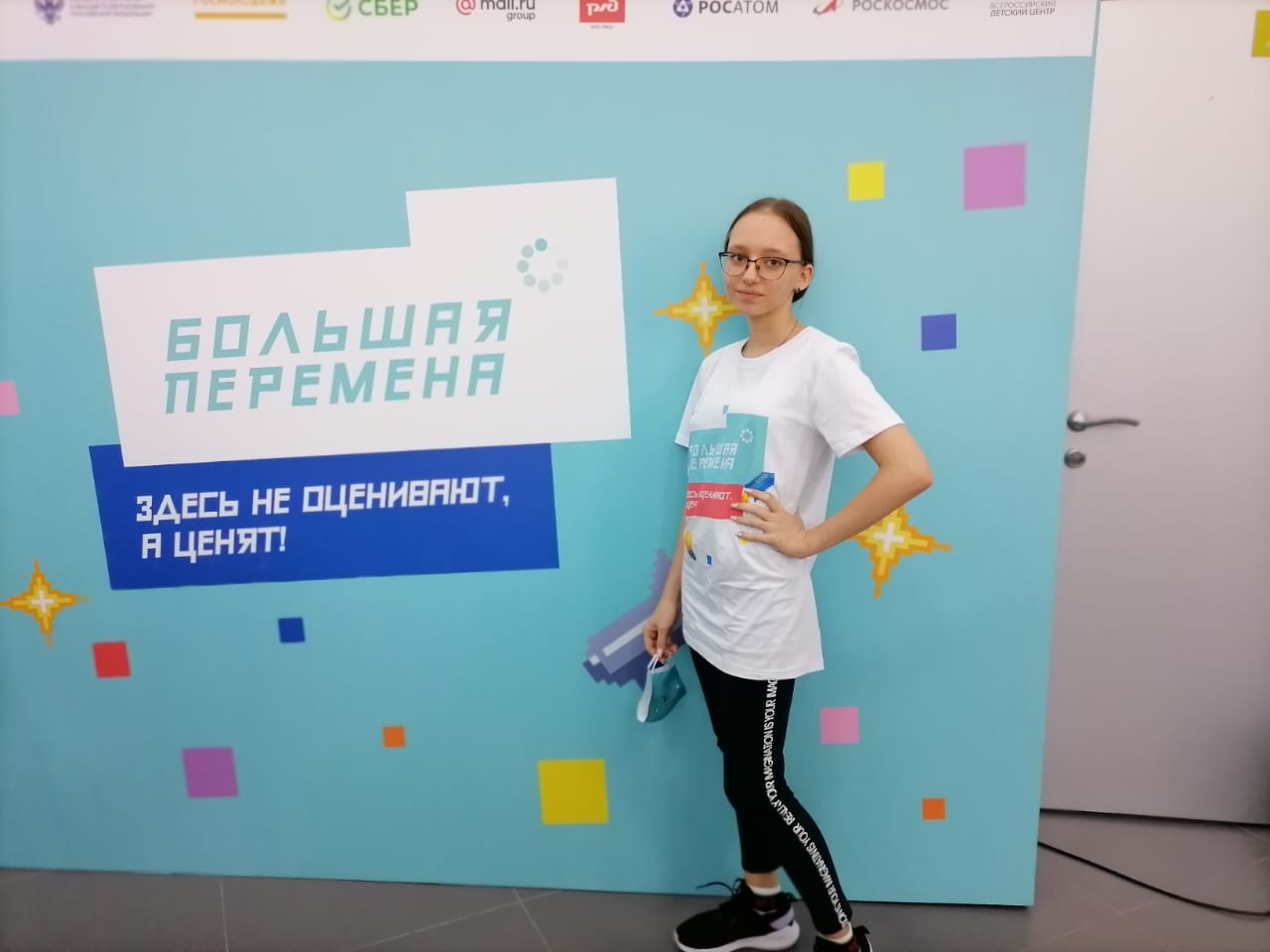 Достижения учащихся МАОУ СОШ№10
В 2021 году
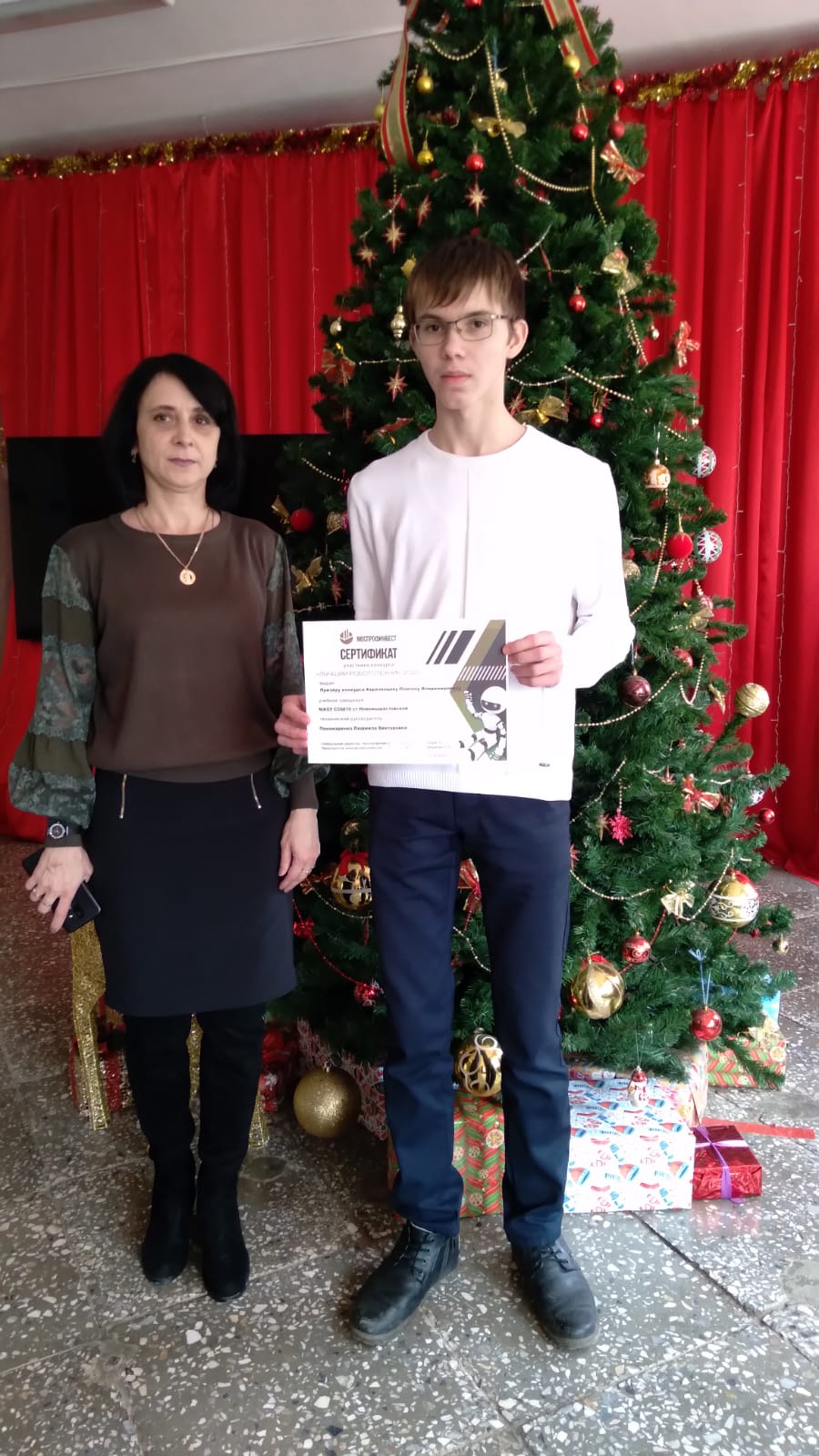 Призёр краевого конкурса «Технологии формирования естественнонаучной и математической деятельности обучающихся»
 Призёр краевого конкурса научных проектов школьников в рамках краевой научно-практической конференции МСХАУ
 Победитель муниципального этапа Конкурса научных проектов школьников в рамках краевой научно-практической конференции «Шаг в будущее» 
 Призёр Всероссийского конкурса научно-исследовательских работ и проектов «Энергия будущего»
 Призёр Всероссийского конкурса «Лучший робототехник 2021».
 Победитель муниципального этапа конкурса «Юный исследователь»
Выход в полуфинал конкурса «Большая перемена»
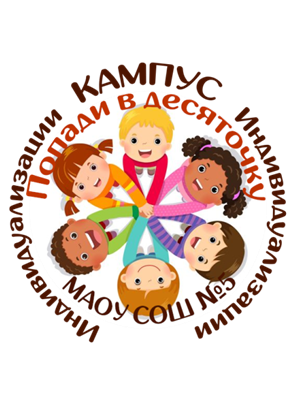 1. Победитель муниципального этапа научно-практической конференции «Шаг в будущее» 
2. Призёр муниципального этапа научно-практической конференции «Эврика»
3. призёр муниципального этапа Всероссийской научной конференции молодых исследователей «Шаг в будущее»
4. Победитель муниципального этапа Конкурса научных проектов школьников в рамках краевой научно-практической конференции «Эврика»
5. Призер краевого этапа Конкурса научных проектов школьников в рамках краевой научно-практической конференции «Эврика» 
 6. Призер муниципального  этапа Конкурса научных проектов   школьников в рамках краевой научно-практической конференции «Шаг в будущее»
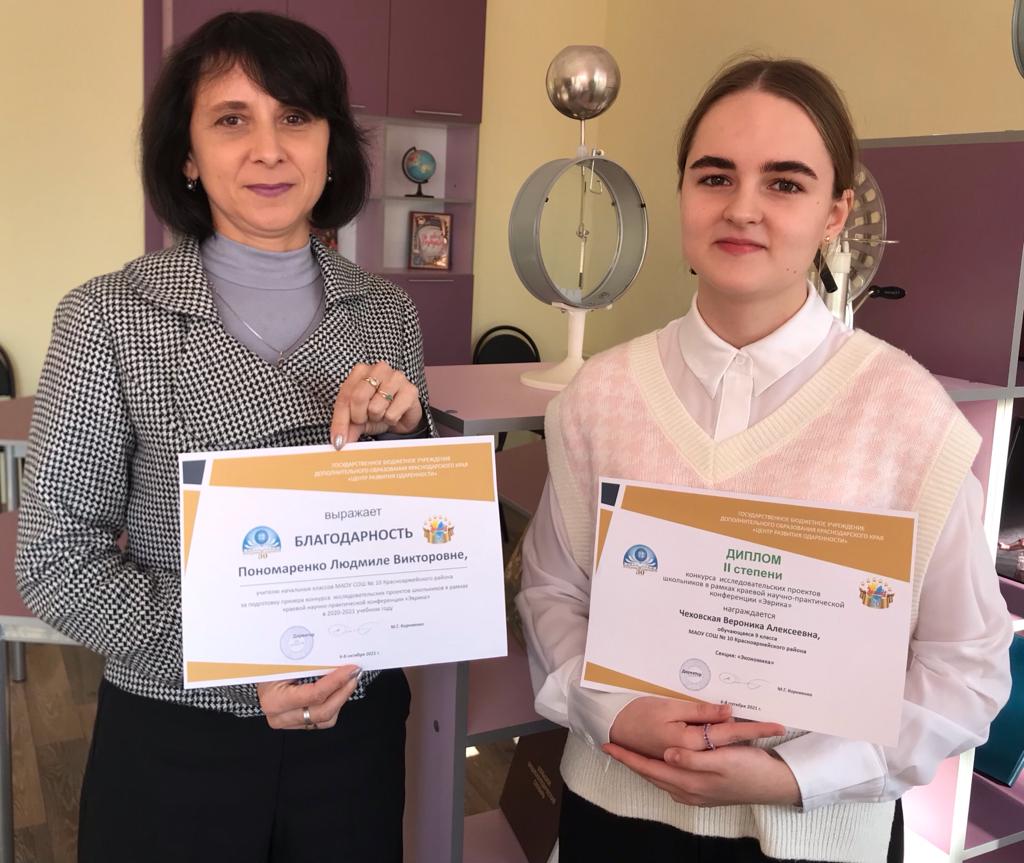 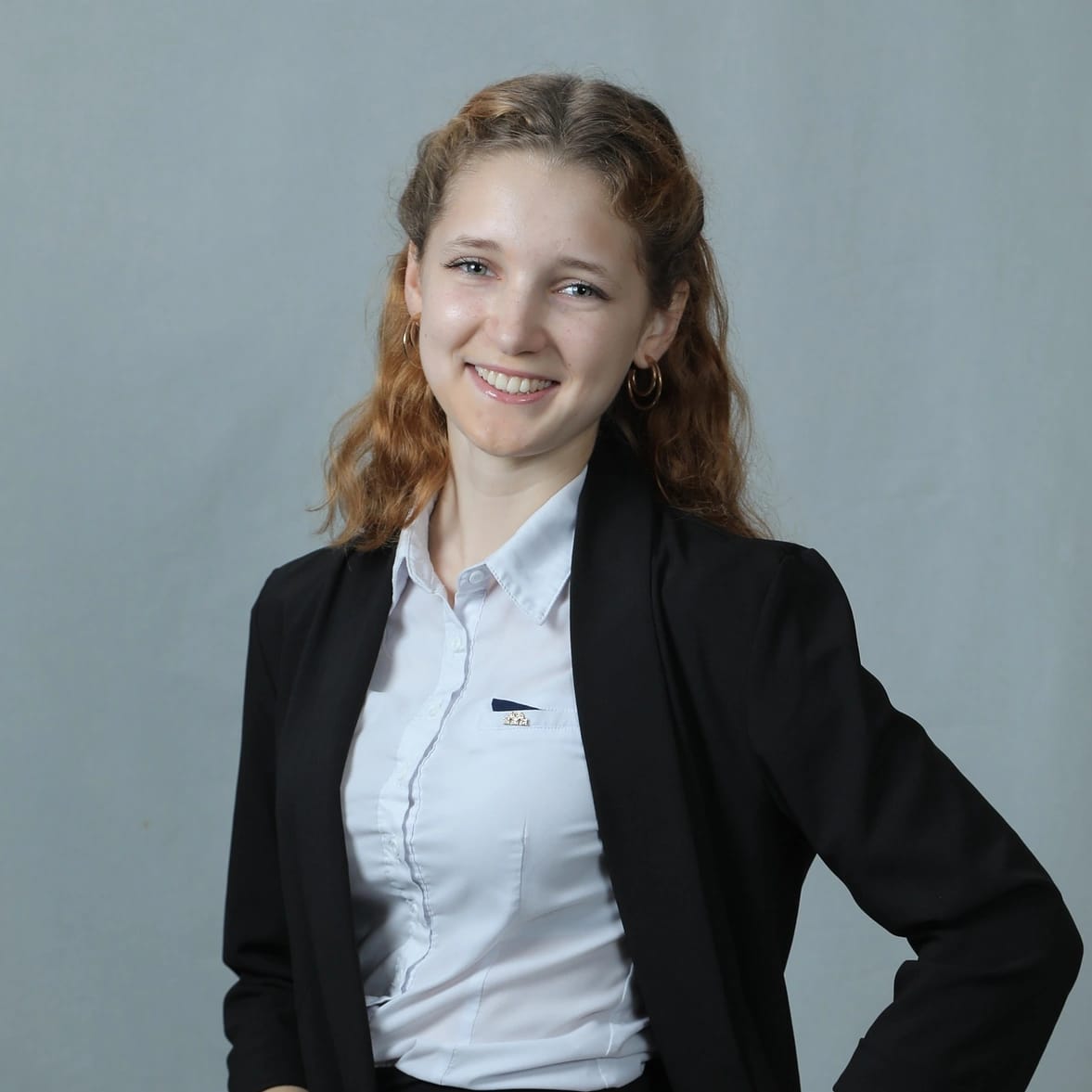 Описание методического продукта
Сборник «Нормативно-правовое сопровождение школьного кампуса индивидуализации» включает в себя: 
Положение о школьном научном обществе учащихся «Олимп»; 
Положение о конкурсе «Ученик года» среди обучающихся  МАОУ СОШ № 10 станицы Новомышастовской Красноармейского района; 
Порядок обучения по индивидуальному учебному плану МАОУ СОШ № 10;
Положение об организации инклюзивного образования в МАОУ СОШ № 10;
Положение о семейном образовании и самообразовании  в МАОУ СОШ № 10;
Положение об индивидуальном проекте обучающегося МАОУ СОШ № 10;
Правила оформления списка литературы и библиографических ссылок МАОУ СОШ № 10;
Положение о сетевом взаимодействии между образовательными организациями.
-
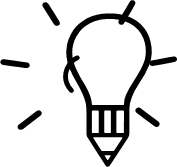 Апробация и диссеменация результатов деятельности КИП на основе сетевого взаимодействия
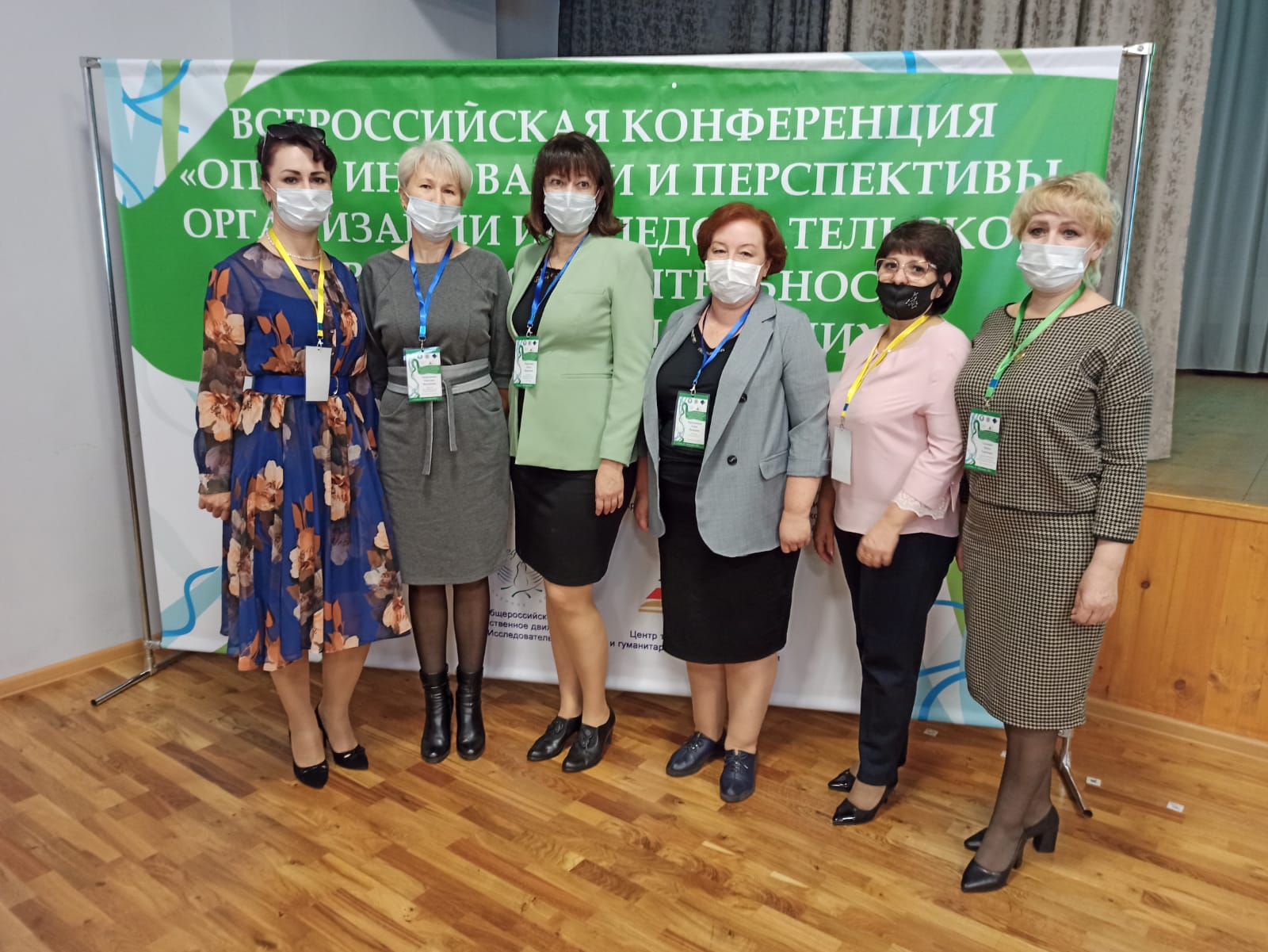 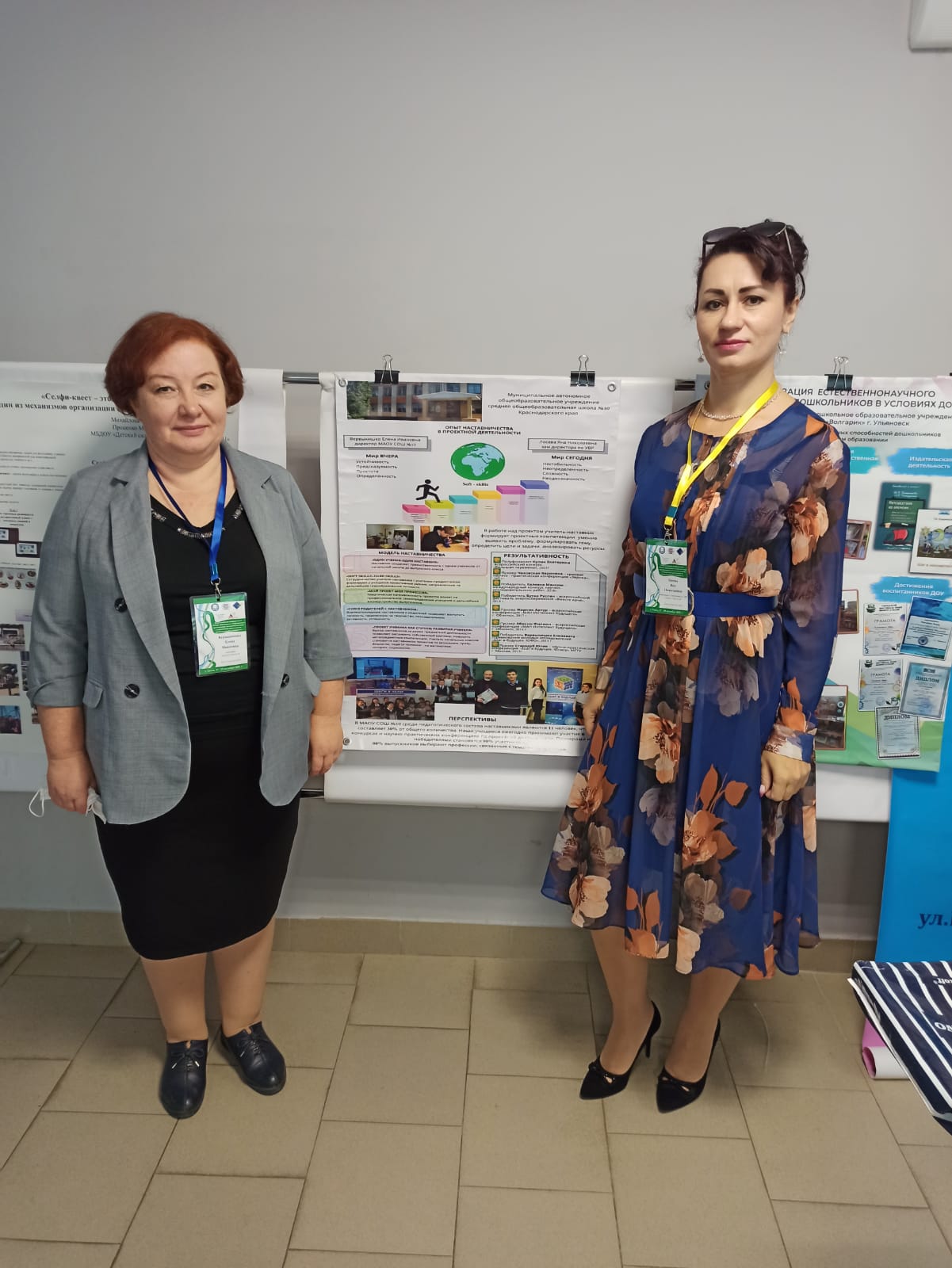 VI Всероссийская конференция «Опыт, инновации, перспективы организации исследовательской и проектной деятельности дошкольников и учащихся»
Вывод: все задачи, запланированные инновационным проектом «Школьный кампус индивидуализации как необходимое условие обеспечения качества образовательных результатов обучающихся в условиях сельской школы» во второй год реализации, в основном, решены. Очевидны положительные достижения по всем целевым ориентирам инновационной деятельности, свидетельствующие о правильно намеченном направлении. Анализ динамики результатов инновационной работы свидетельствует о результативном завершении второго этапа и переходу к реализации следующего этапа проекта. Таким образом, можно сделать вывод о достаточно высокой эффективности данного этапа и целесообразности продолжения работы над инновационным проектом в соответствии с намеченным планом.
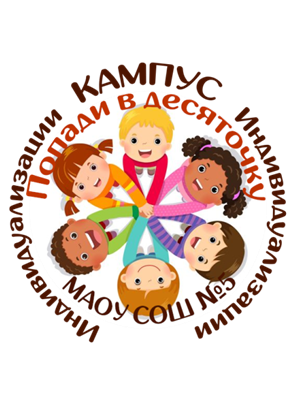